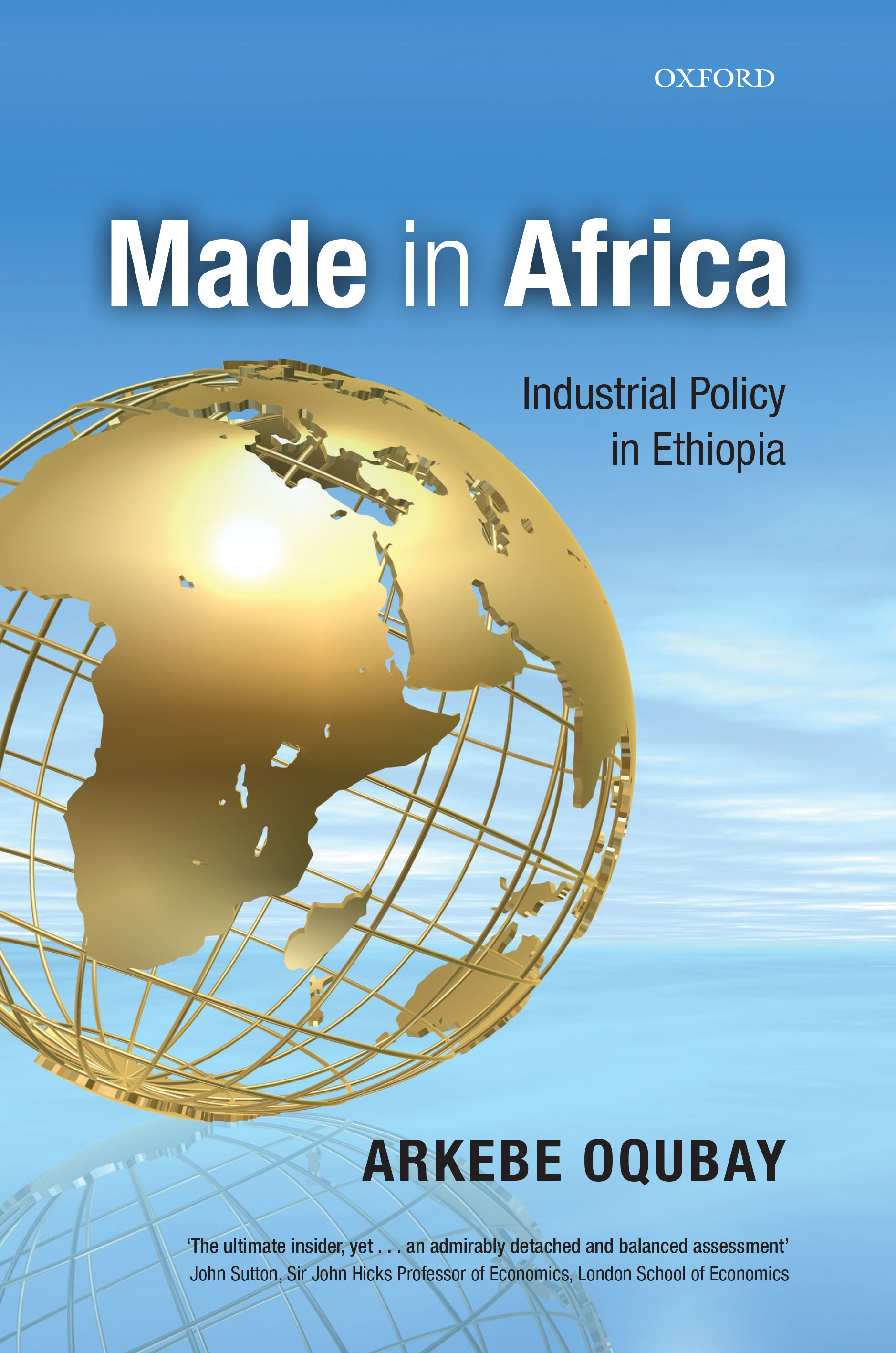 Made in Africa: 
Industrial Policy 
in Ethiopia
Africa Growth Forum
June 30, 2015
Addis Ababa
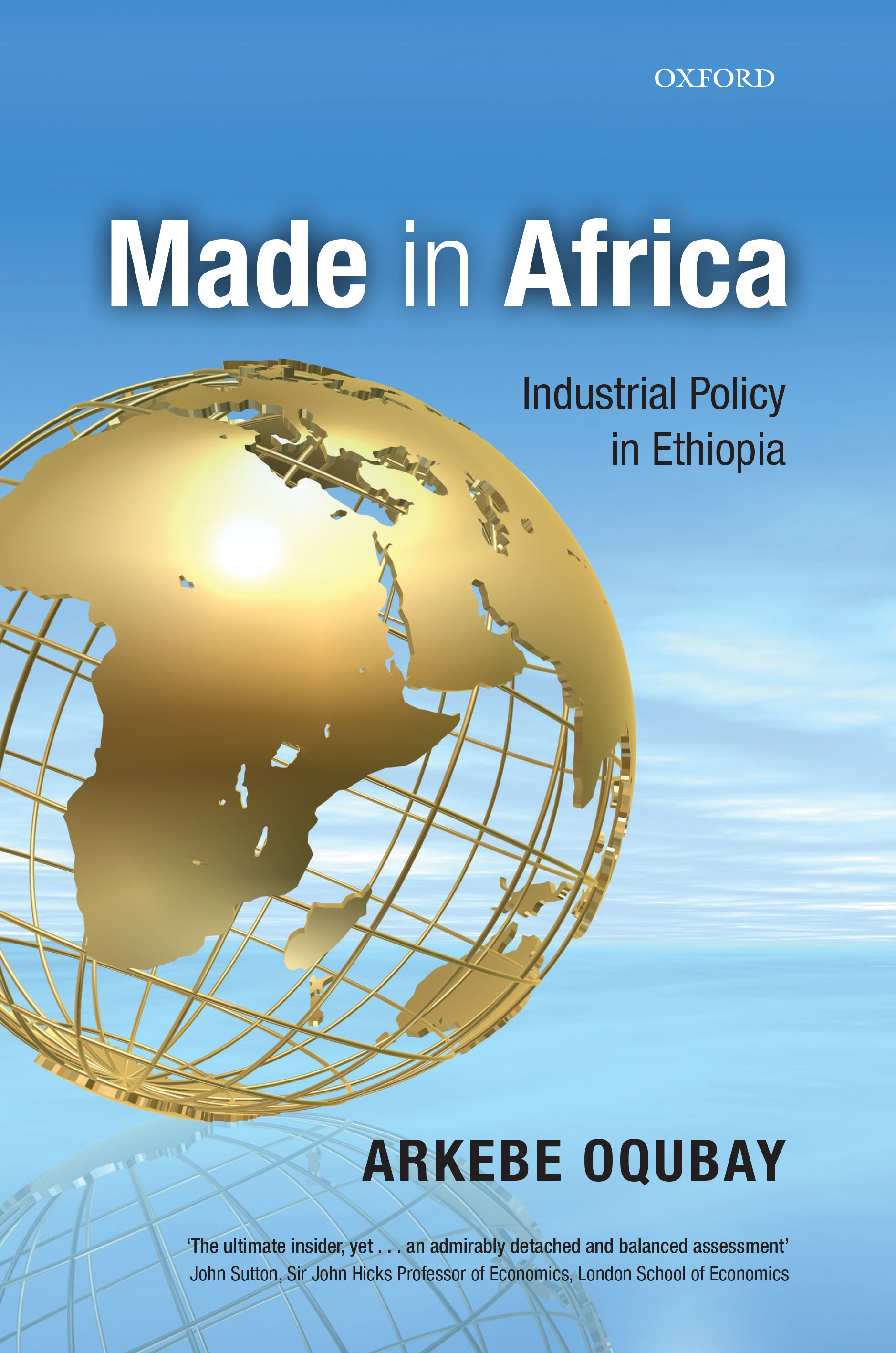 Overview

‘Africa rising!’
from restricted to buzz word?
Why Country Study ? Why Ethiopia?
Rapid growth, Unique development path, bold experiment of IP; ‘bad student’
Why Industrial
Policy
Cardinal
Puzzle
Uneven outcome among sectors – Why?
3 sectors; constraints; original field research; extensive; examples
Methodology
Structuralist 
development 
economics
On structural change, catch up, industrial policy, 
state activism
Kaldor, Hirschman, Gerschenkeron, Amsden
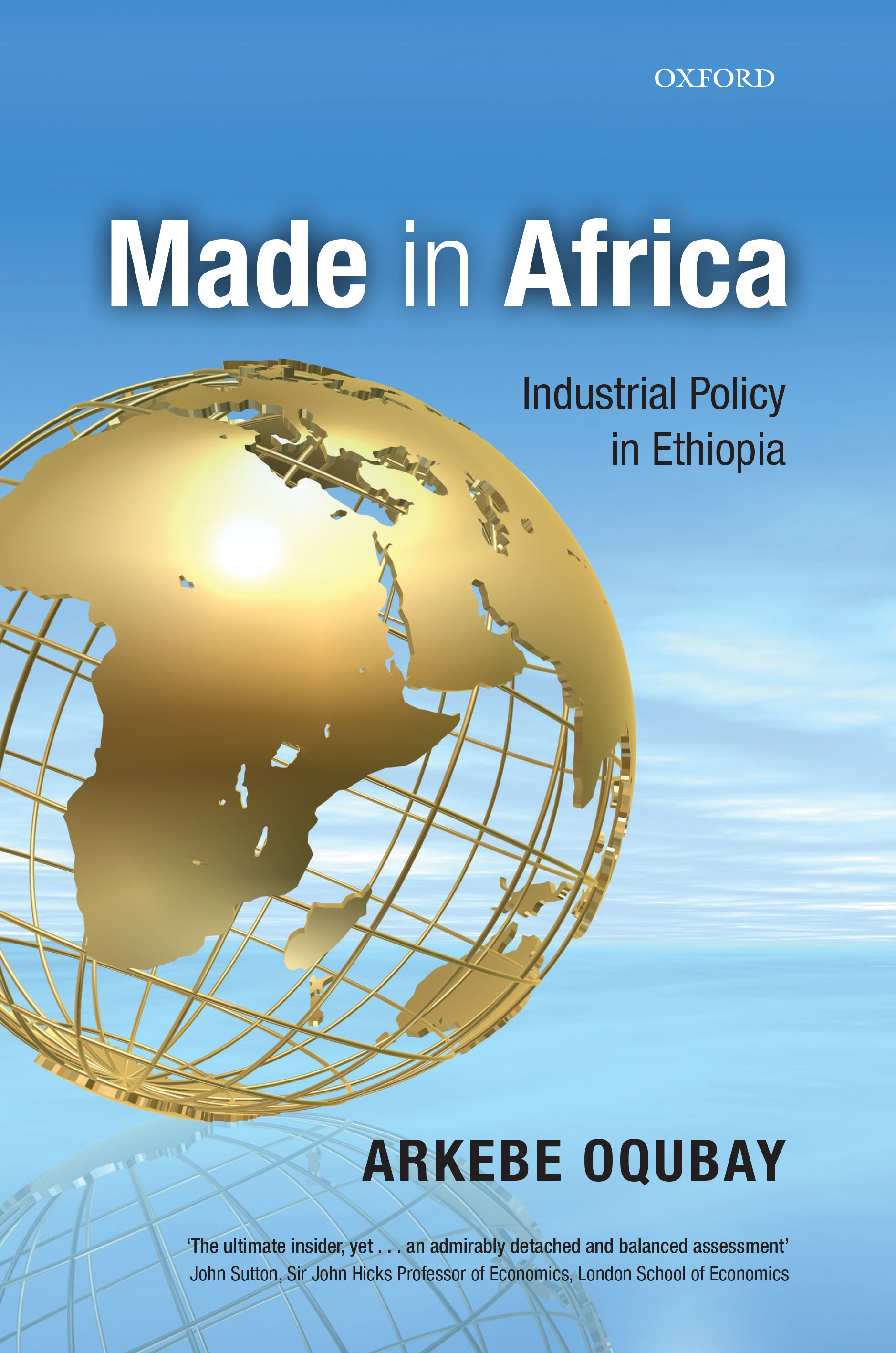 Design, practice and outcomes of industrial policy: 
      Variation and unevenness?
Performance and policy outcomes were indeed uneven
The limits of conventional explanations
The key was interaction and dynamism of three factors
Industrial structure 
Linkage dynamics 
Politics / political economy
June 28, 2015
3
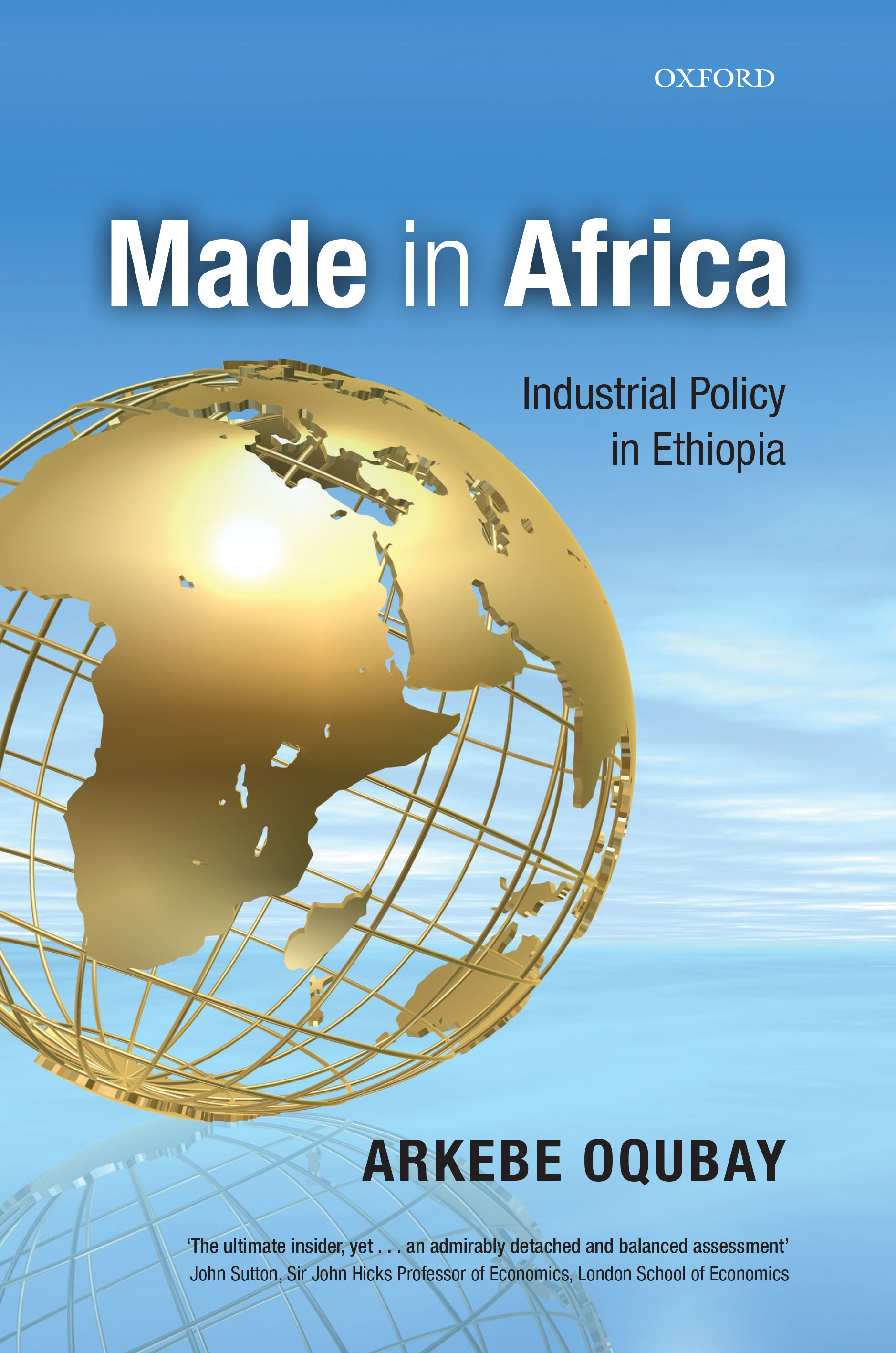 II: Policy learning
“Diversity notwithstanding, all late industrializers have in common industrialization on the basis of learning, which has conditioned how 	they have behaved.”  		
			                    Alice Amsden
Learning by doing
From successes and failures: failing better
Learning from role models and copying
Emulation
Export discipline and manufacturing focus 		
Reciprocal monitoring system 
              
Selectivity on productive rather than political grounds
e.g. ‘latitude for performance’
Coping devices
4
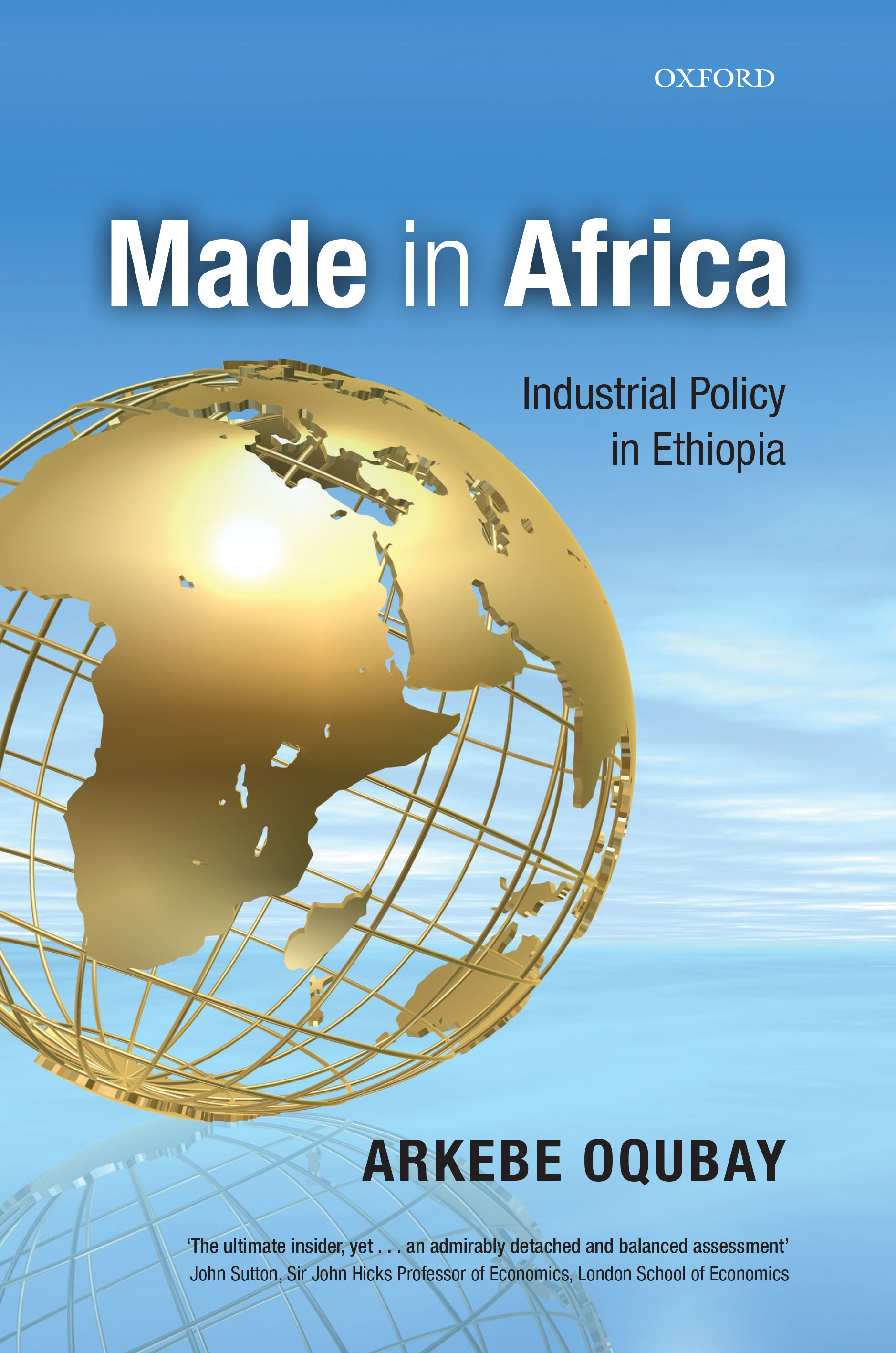 III: Industrial policy in 21st century Africa
Industrial policy works in Africa ! But colossal challenge  
Industrial policy matters, the State matters!	

For centuries, England had relied on protection, has carried it to extremes and has obtained satisfactory results from it.  There is no doubt that it is to this system that it owes its present strength.  After two centuries, England has found it convenient to adopt free trade because it thinks that protection can no longer offer it any thing.  Very well then, gentlemen, my knowledge of our country leads me to believe that within 200 years, when America has gotten out of protecting all that it can offer, it too will adopt free trade.  			
				                  Ulysses Grant, 18th US President 1868-76

The issue is not one of state intervention in the economy…
all states intervene in their economies for various reasons…
the question is how the government intervenes and for what purpose.
					                    Chalmers	 Johnson, 1982 
Policy independence
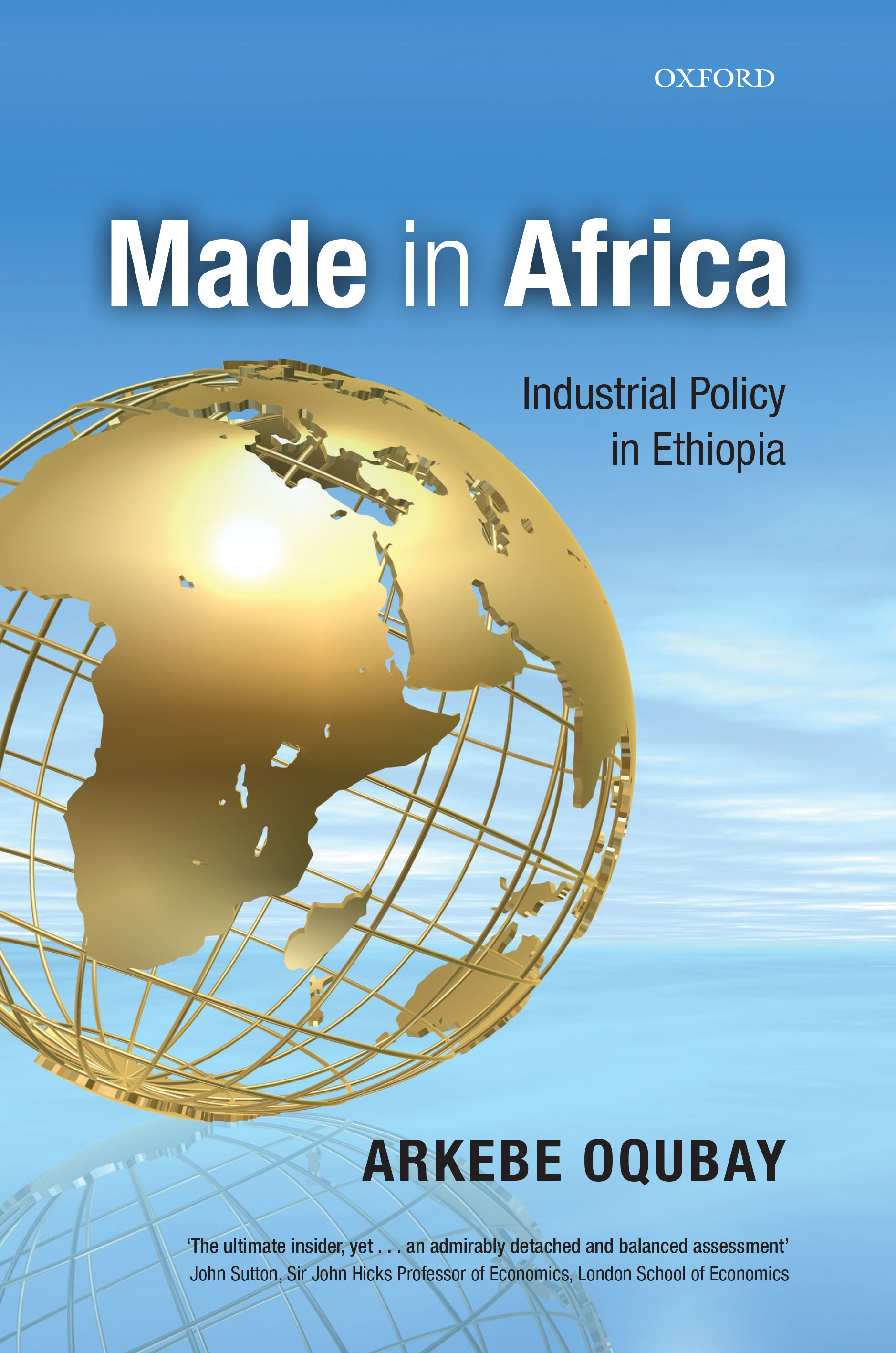 Can Africa catch up?
“I come down on the pessimistic side, due to what I think are poor prospects for industrialization.”			
				             	Dani Rodrik, 2014



“No nation has been so misconstrued and misjudged as respects its future destiny and its national economy as the United States of North America, by theorists as well as by practical men.”
					          Friedrich List,1841
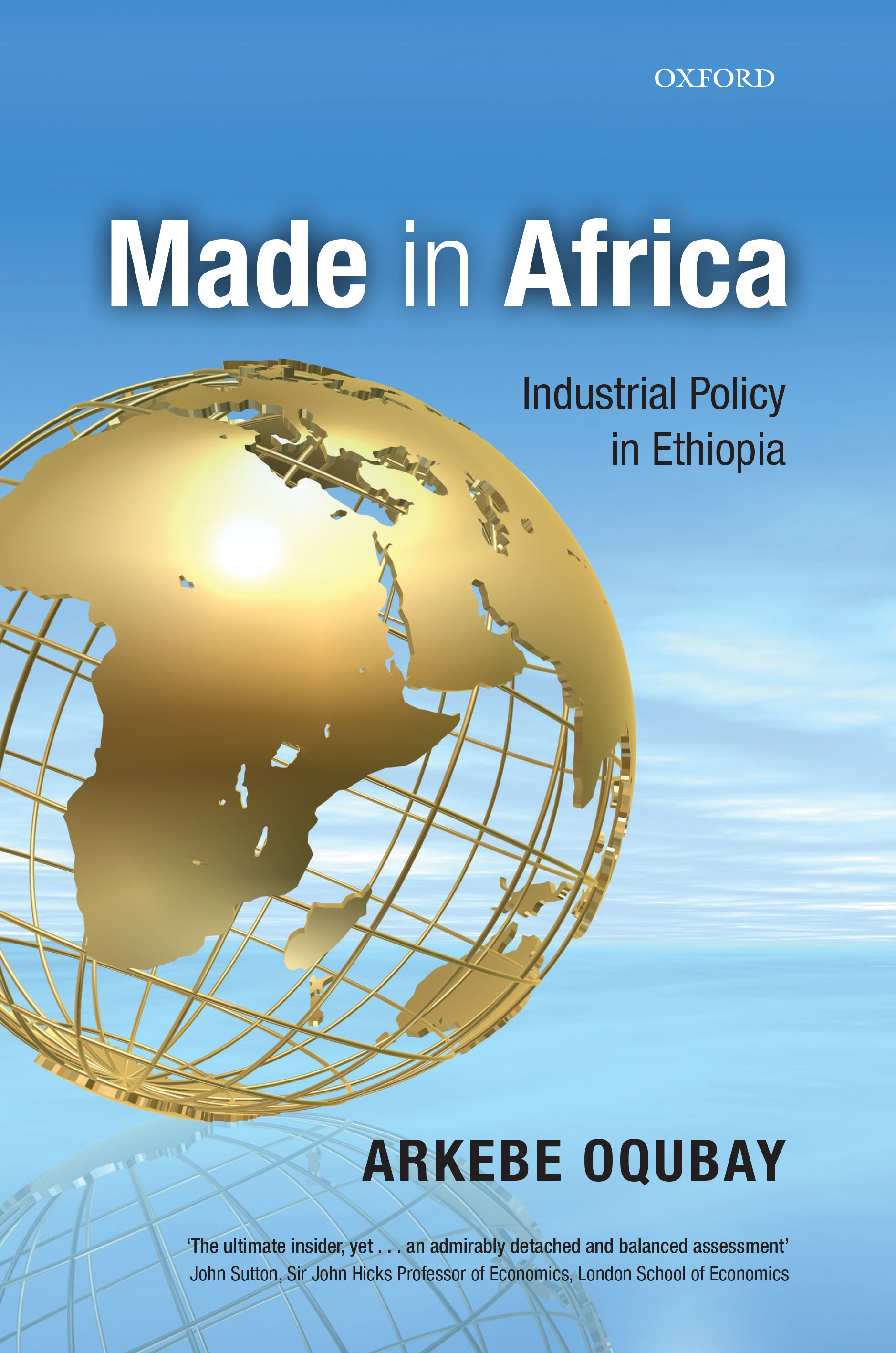 Realistic but optimist perspective
“History offers many examples… the Ethiopian story 
shows what is possible, and the aspiration of Africans 
to catch up.  With long term national development vision, 
highly committed political leadership, and strong institutions, countries can shift from a relatively agrarian to an industrial society.”  
					Made in Africa, 2015


Kaldor:

First, the only way for a country to develop is to INDUSTRIALIZE;
Second , the only way for a country to industrialize is to protect itself; 
Third, anyone who says otherwise is being dishonest !